Walgreens Metro 
October Mega Saver / TPR Program
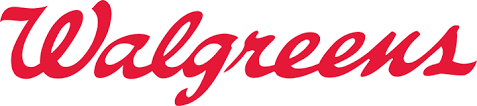 *The Mega Saver is Walgreens TPR. Mylar Tags should be available in store and should be placed on shelf, cooler and displays.